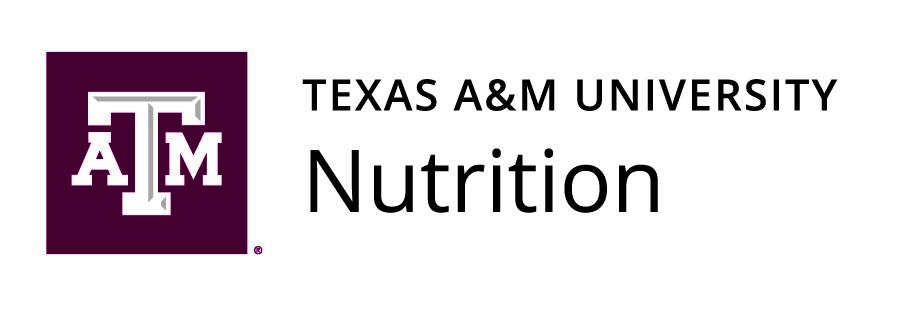 Title of poster here
Presenter’s Name here
Discussion
Abstract
Results
Methods
Acknowledgements